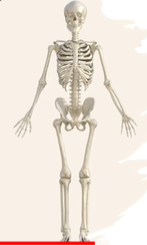 جهاز الهيكلي
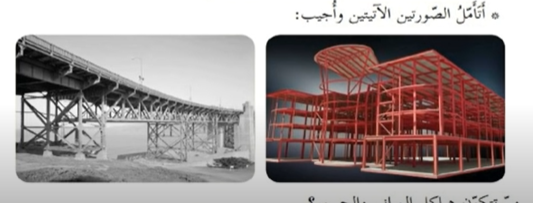 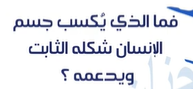 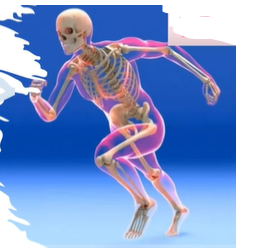 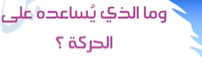 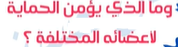 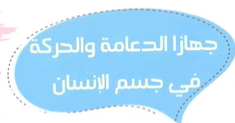 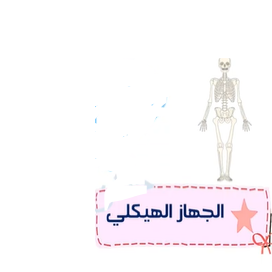 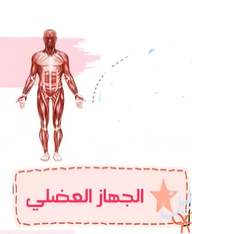 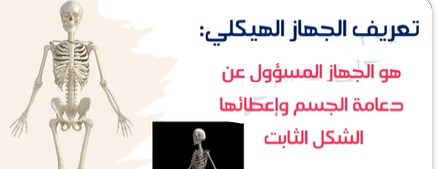 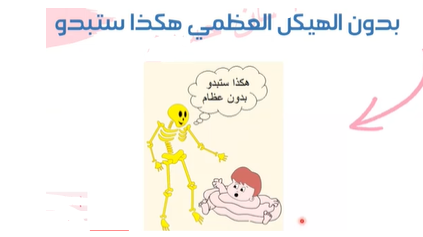 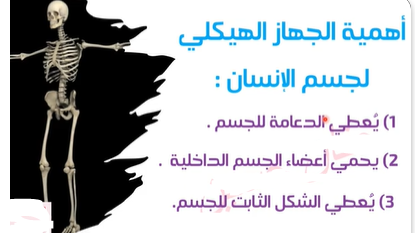 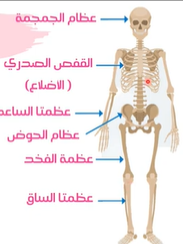 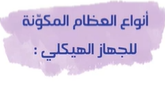 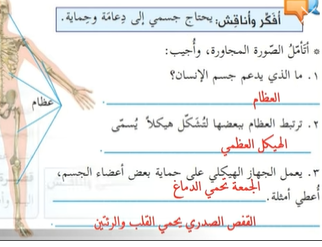 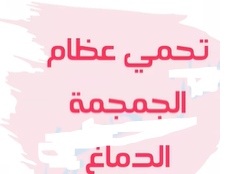 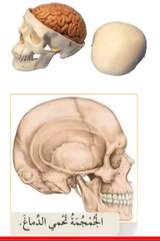 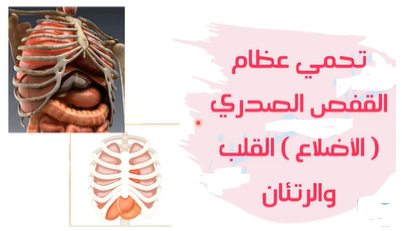 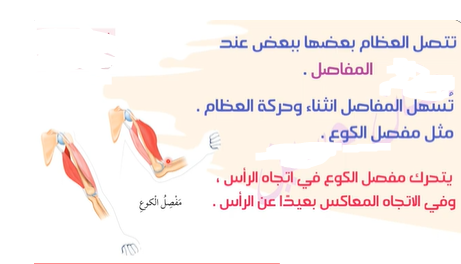 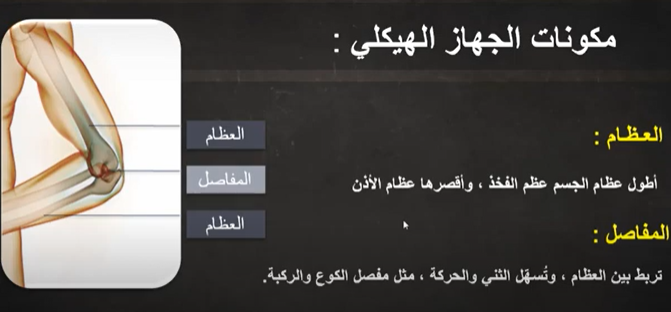 الجهاز العضلي
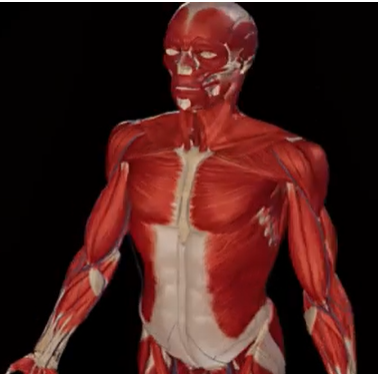 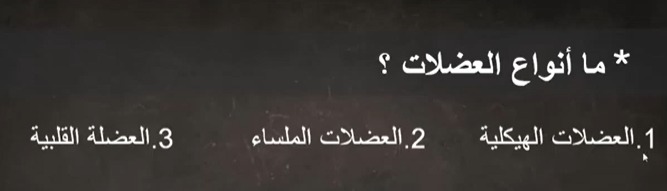 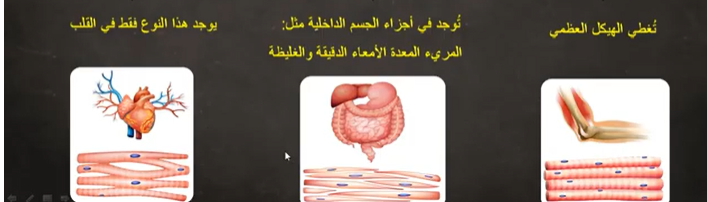 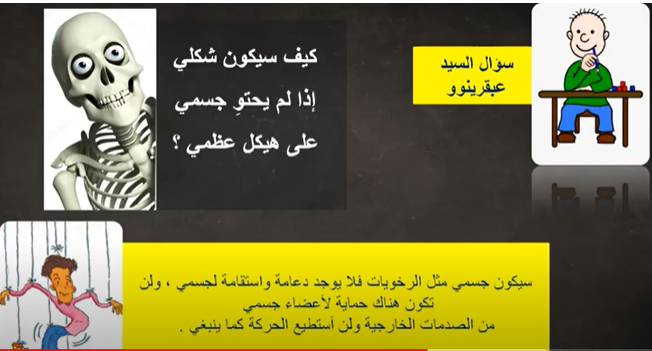 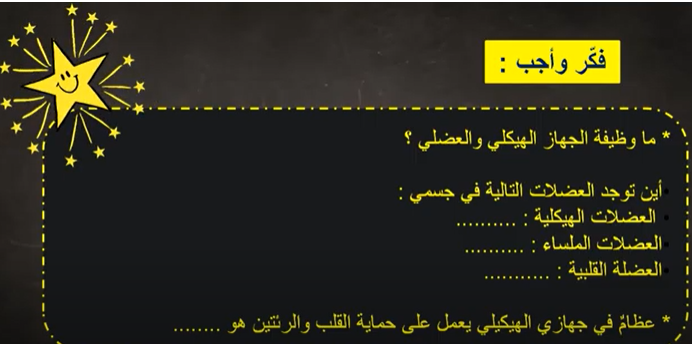 يساعد الجسم على الحركة ويعطي الدعامة
عضلات الساعد والفخذ
الامعاء الدقيقة والغليظة المهدة
عضلة القلب
أضلاع القفص الصدري
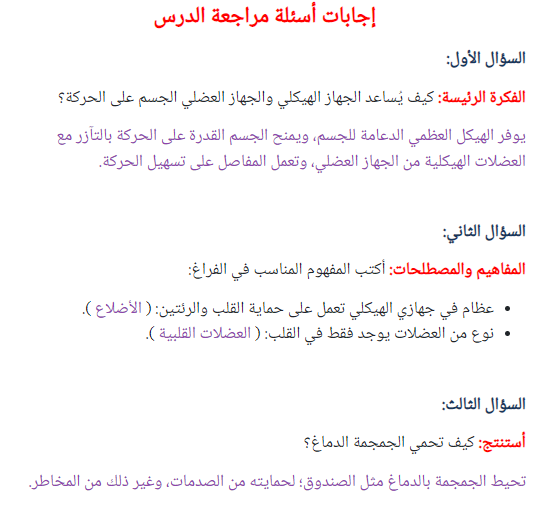 أضلاع القفص الصدري
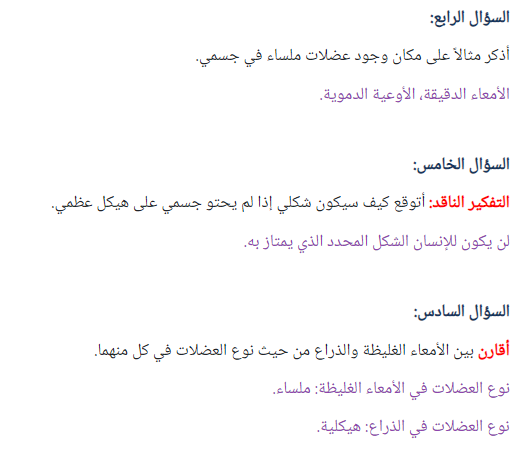 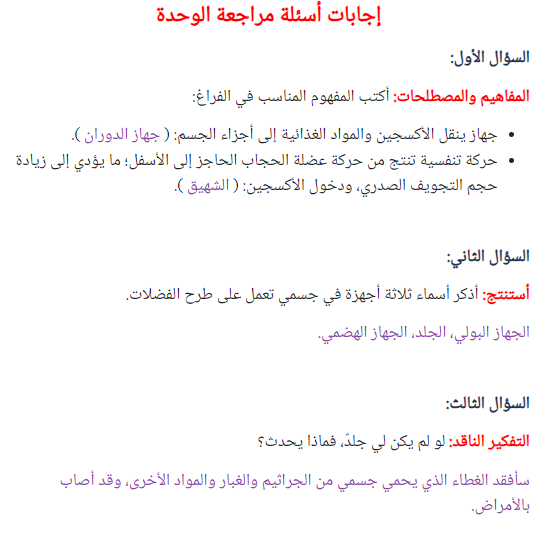 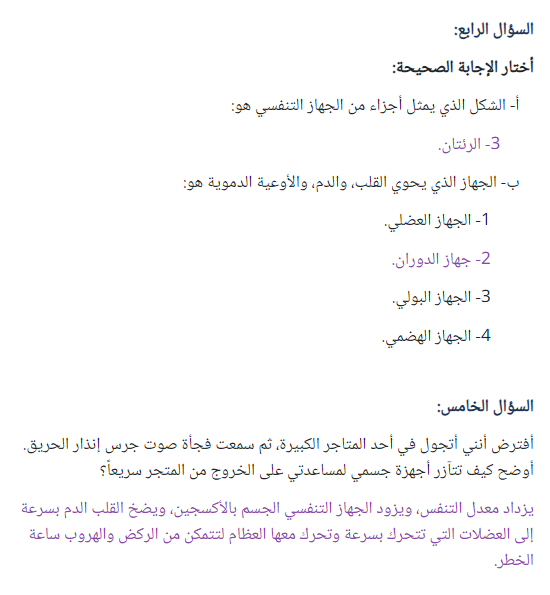 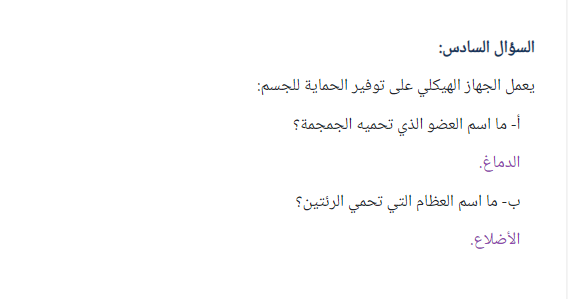